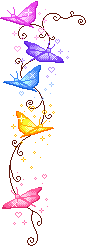 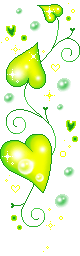 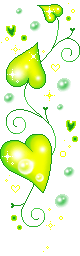 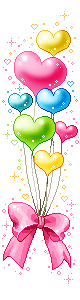 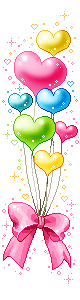 PHÒNG GIÁO DỤC VÀ ĐÀO TẠO TP QUY NHƠN
TRƯỜNG TIỂU HỌC ĐỐNG ĐA
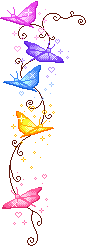 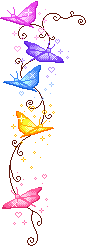 CHÀO MỪNG QUÝ THẦY CÔ ĐẾN DỰ GIỜ THĂM LỚP
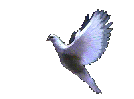 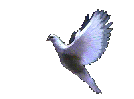 Giáo viên: Nguyễn Thị Ngọc Xuân
    Lớp: 1A
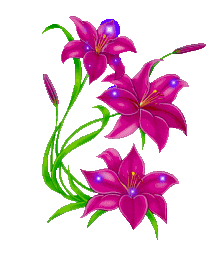 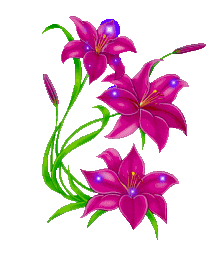 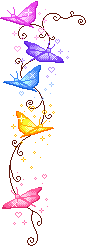 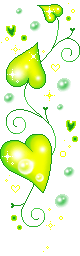 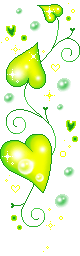 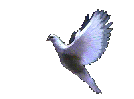 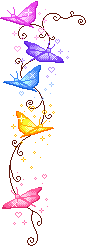 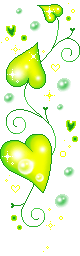 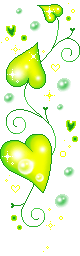 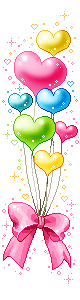 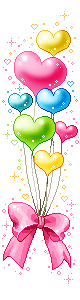 Thứ Sáu, ngày 15 tháng 12 năm 2023
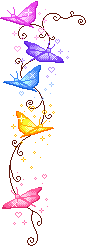 Toán
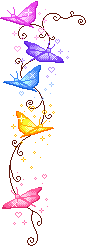 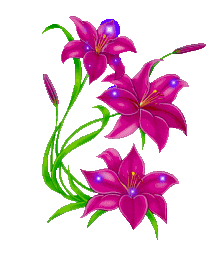 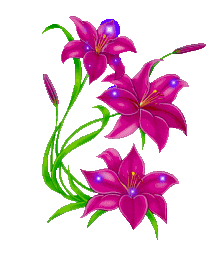 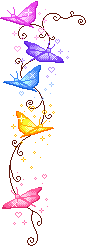 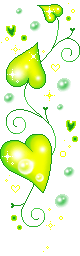 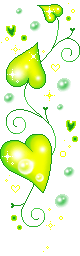 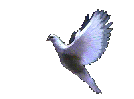 Trò chơi “Hái táo”
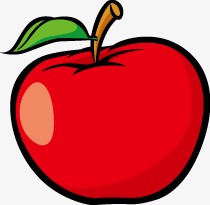 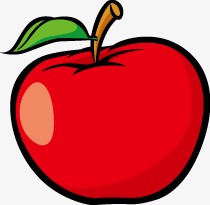 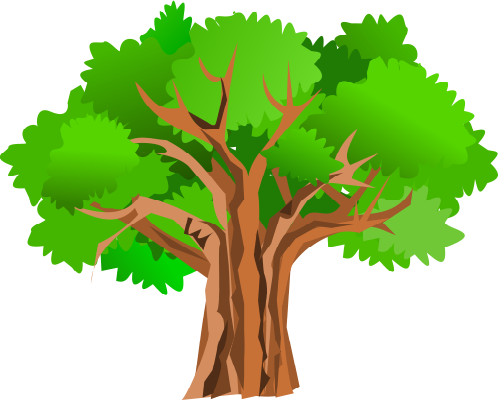 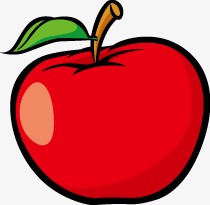 9
2
7 + 2 =
3
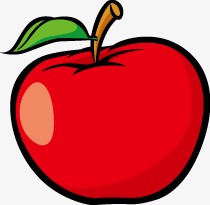 1
4
1
5 +….  = 6
8 - 5  =
3
7 - … = 5
2
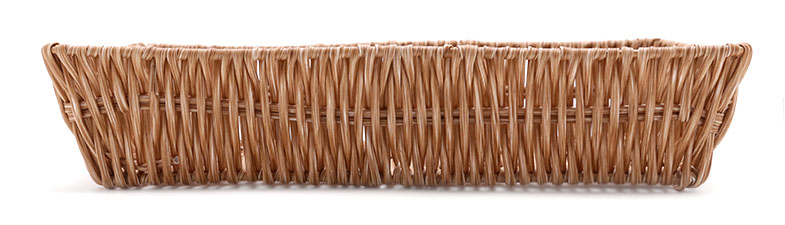 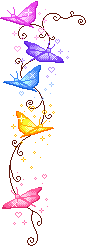 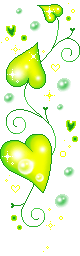 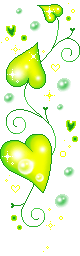 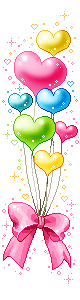 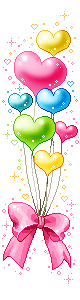 Thứ Sáu ngày 15 tháng 12 năm 2023
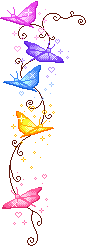 Toán
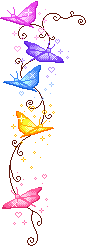 7 + 2 = ?

8 - 5 = ?
5 + 3 + 2 = ?

10 – 2 - 3 = ?
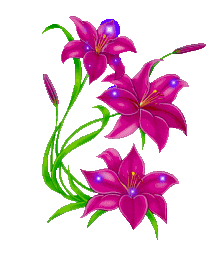 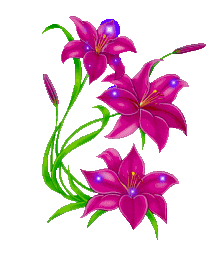 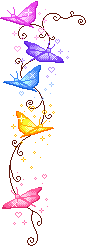 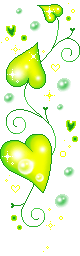 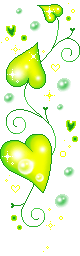 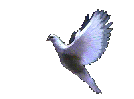 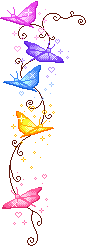 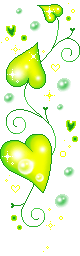 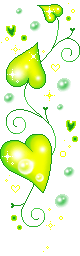 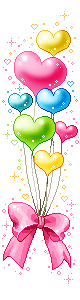 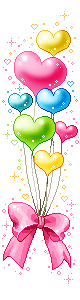 Thứ Sáu ngày 15 tháng 12 năm 2023
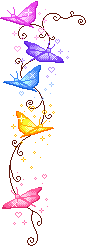 Toán
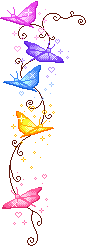 Luyên tập ( Tiết 1)
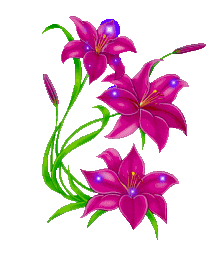 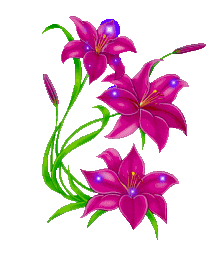 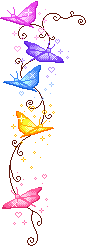 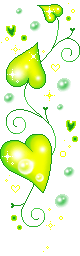 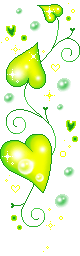 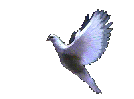 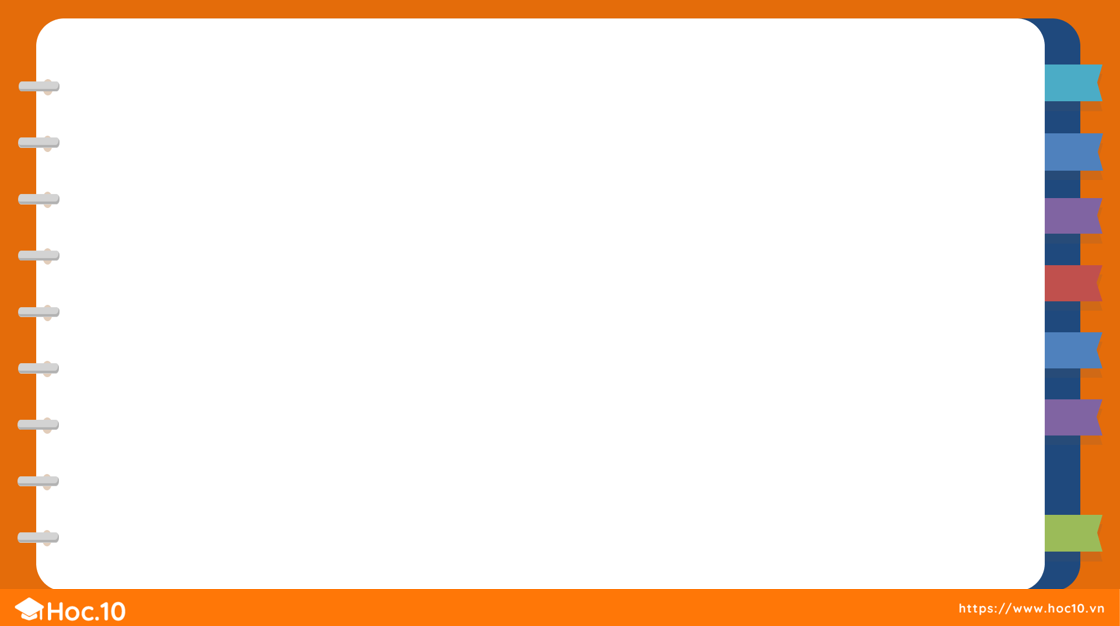 1
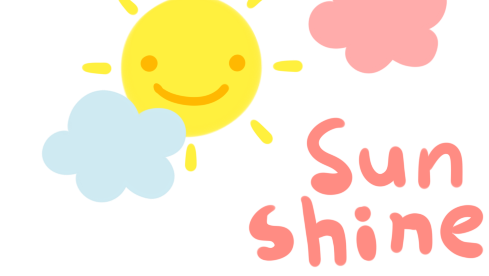 1
a) Số?
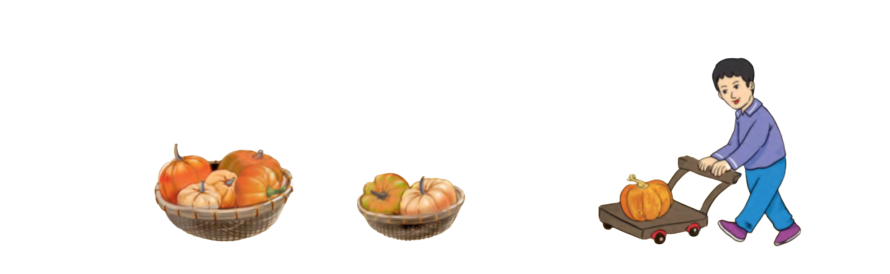 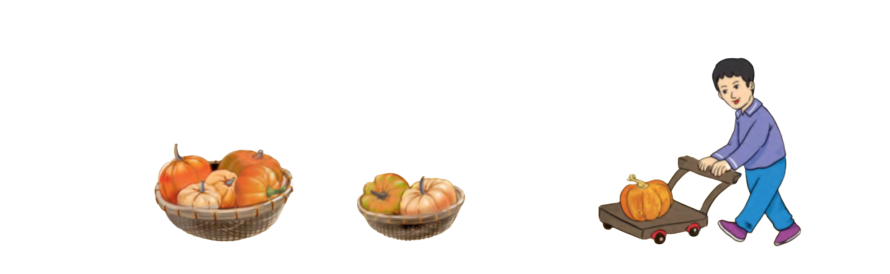 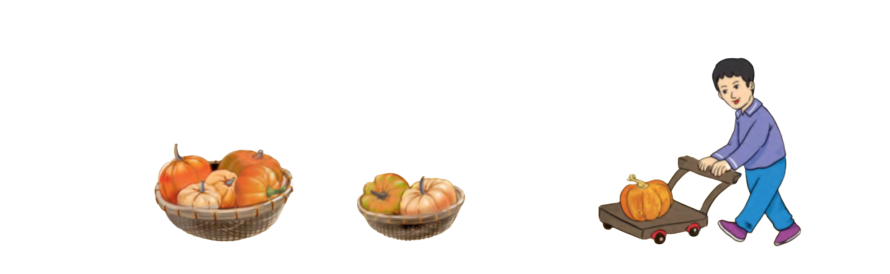 5
+
2
+
1
=
?
8
?
7
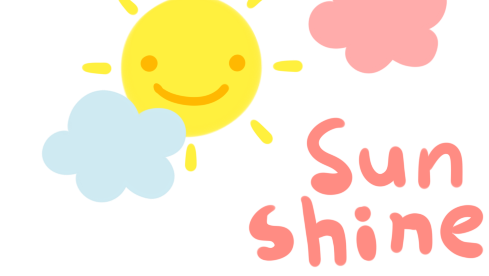 1
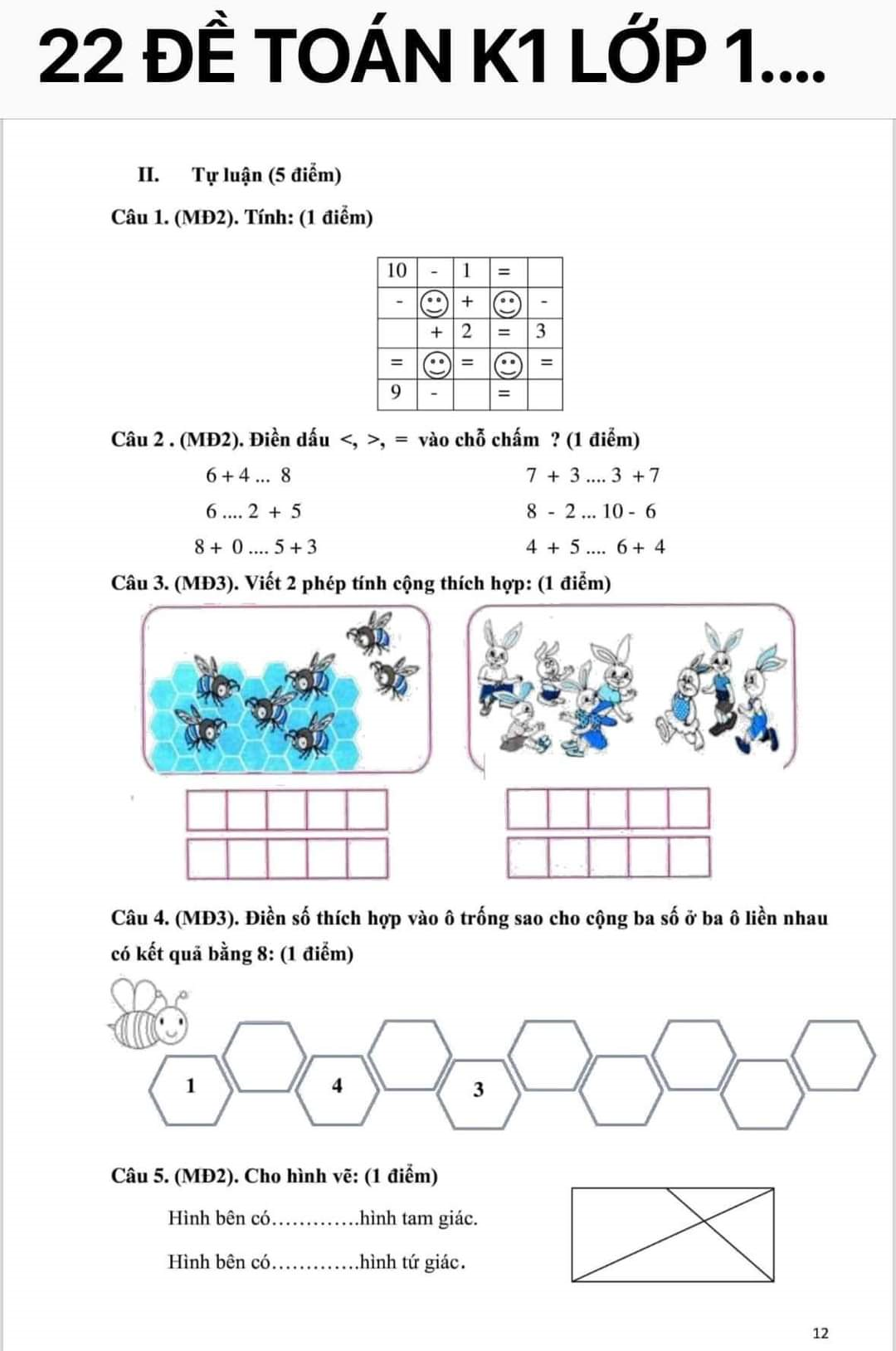 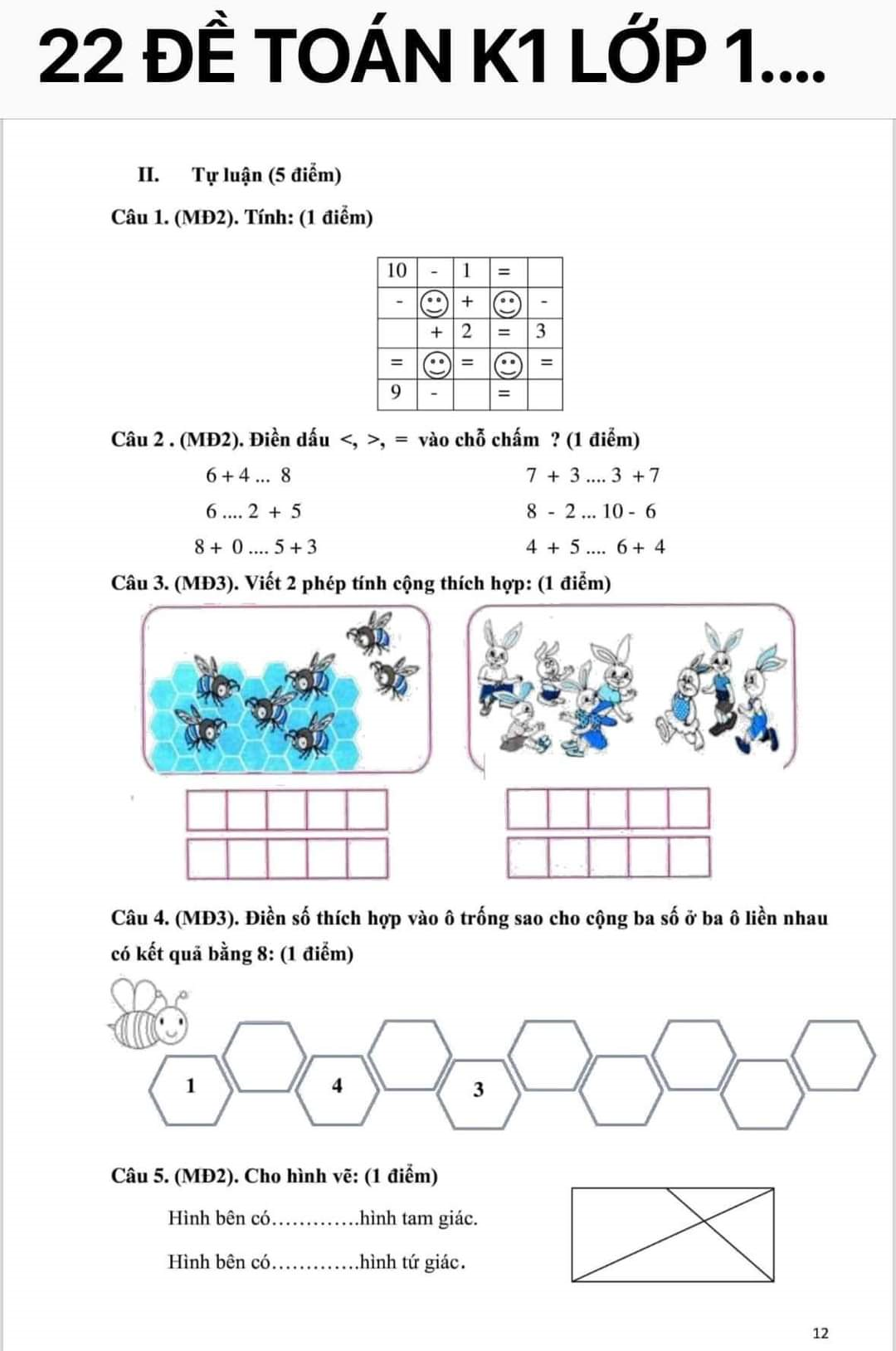 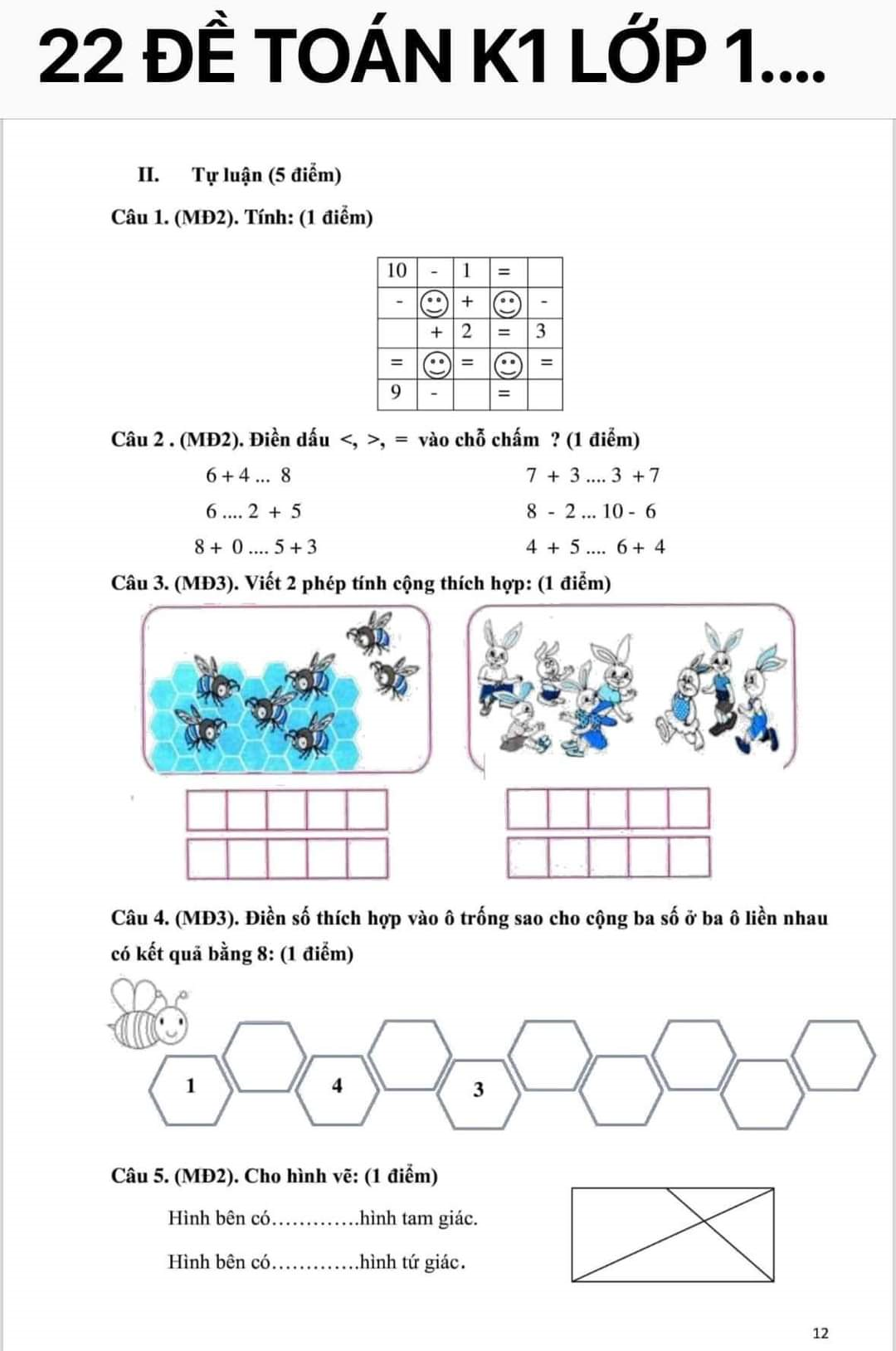 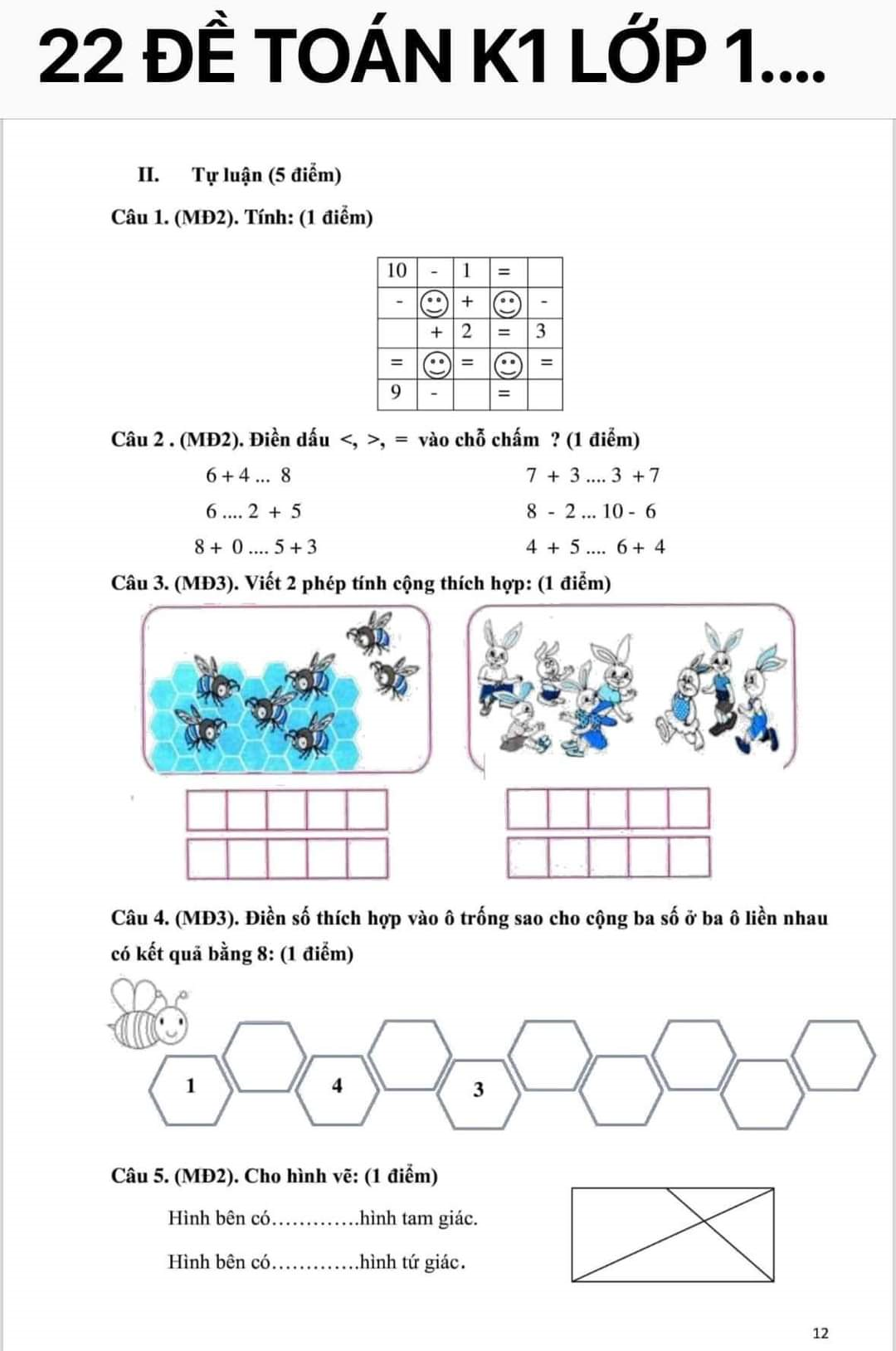 2
+
5
+
1
=
8
7
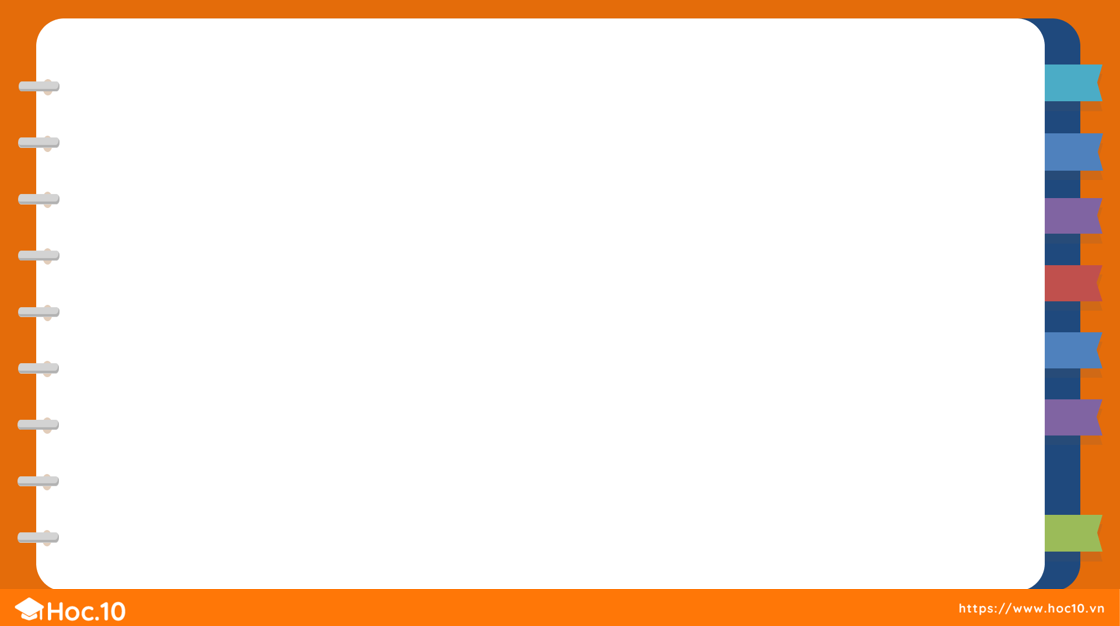 1
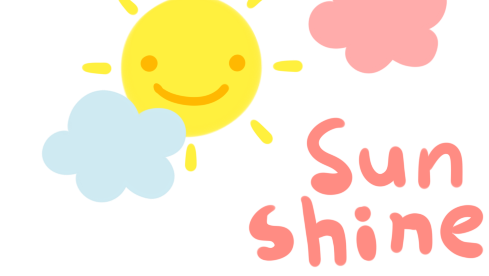 b) Tính:
1
3 + 1 + 1 =
6 + 1 + 2 =
5
9
4
7
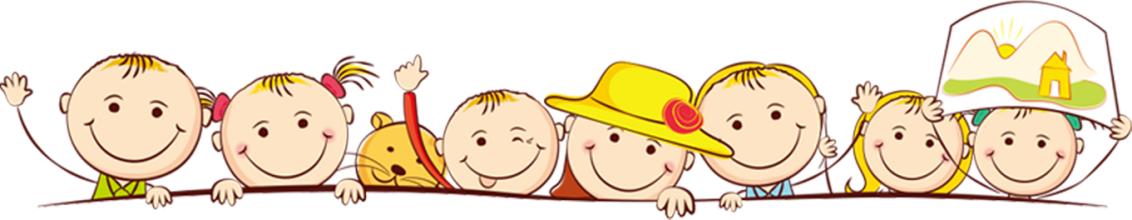 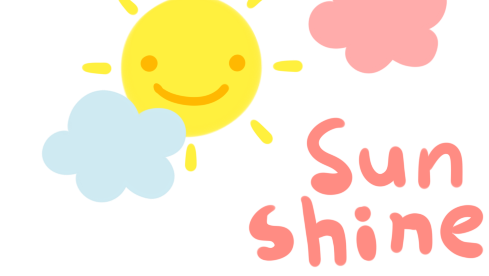 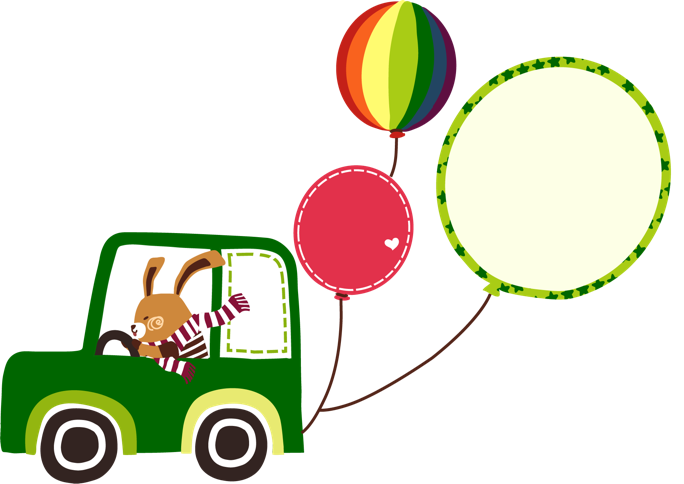 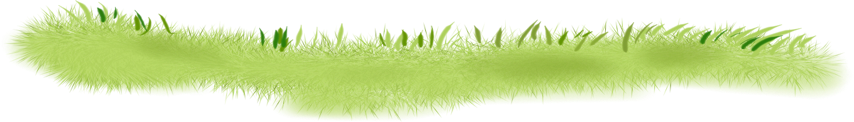 2
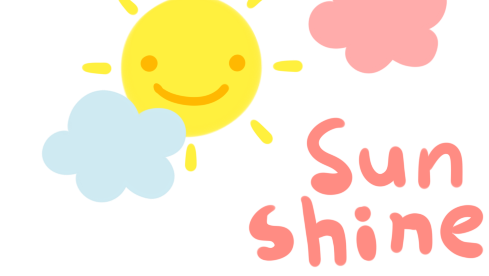 a) Số?
2
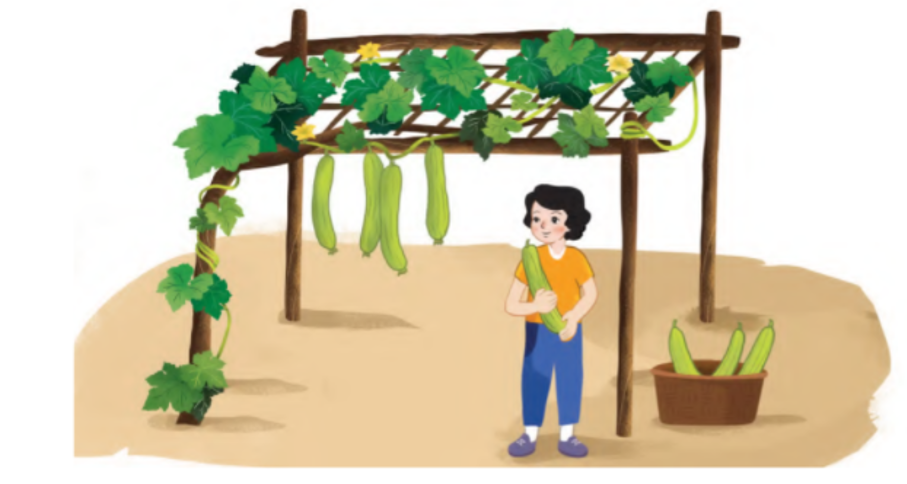 2
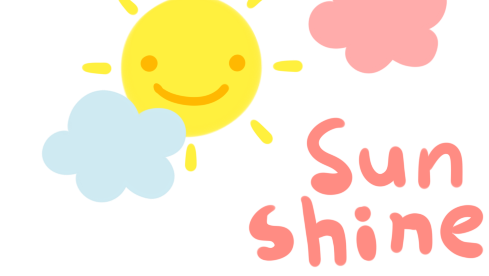 a) Số?
2
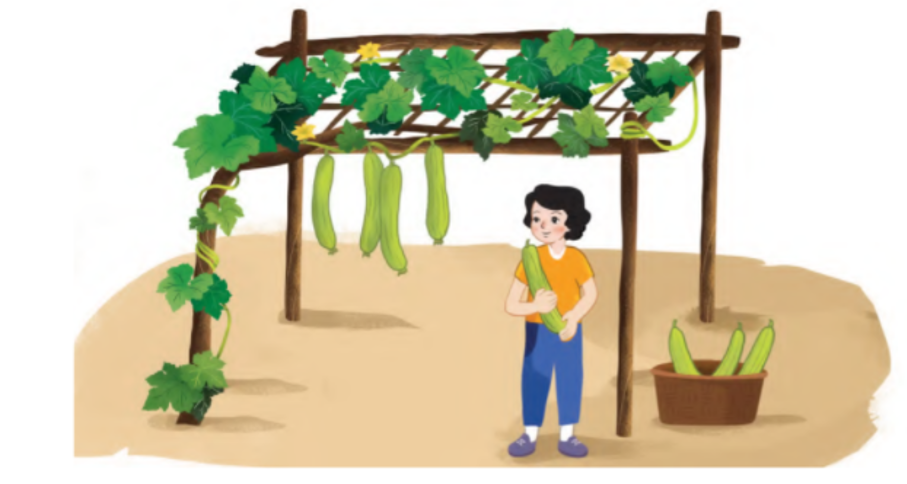 -
-
1
=
8
3
4
?
5
?
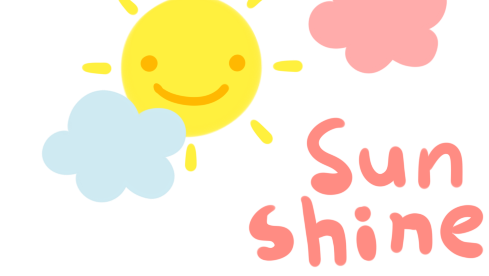 2
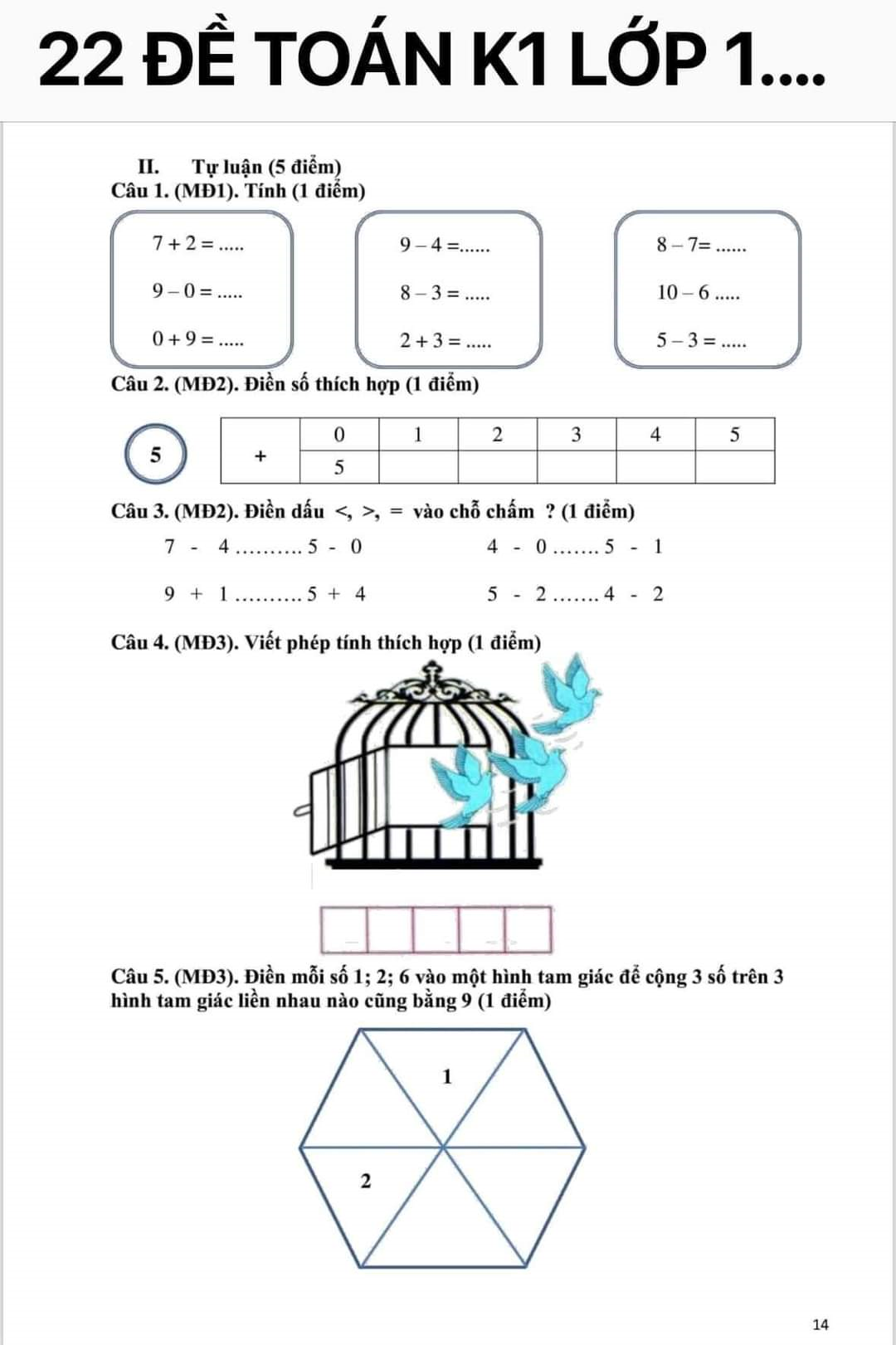 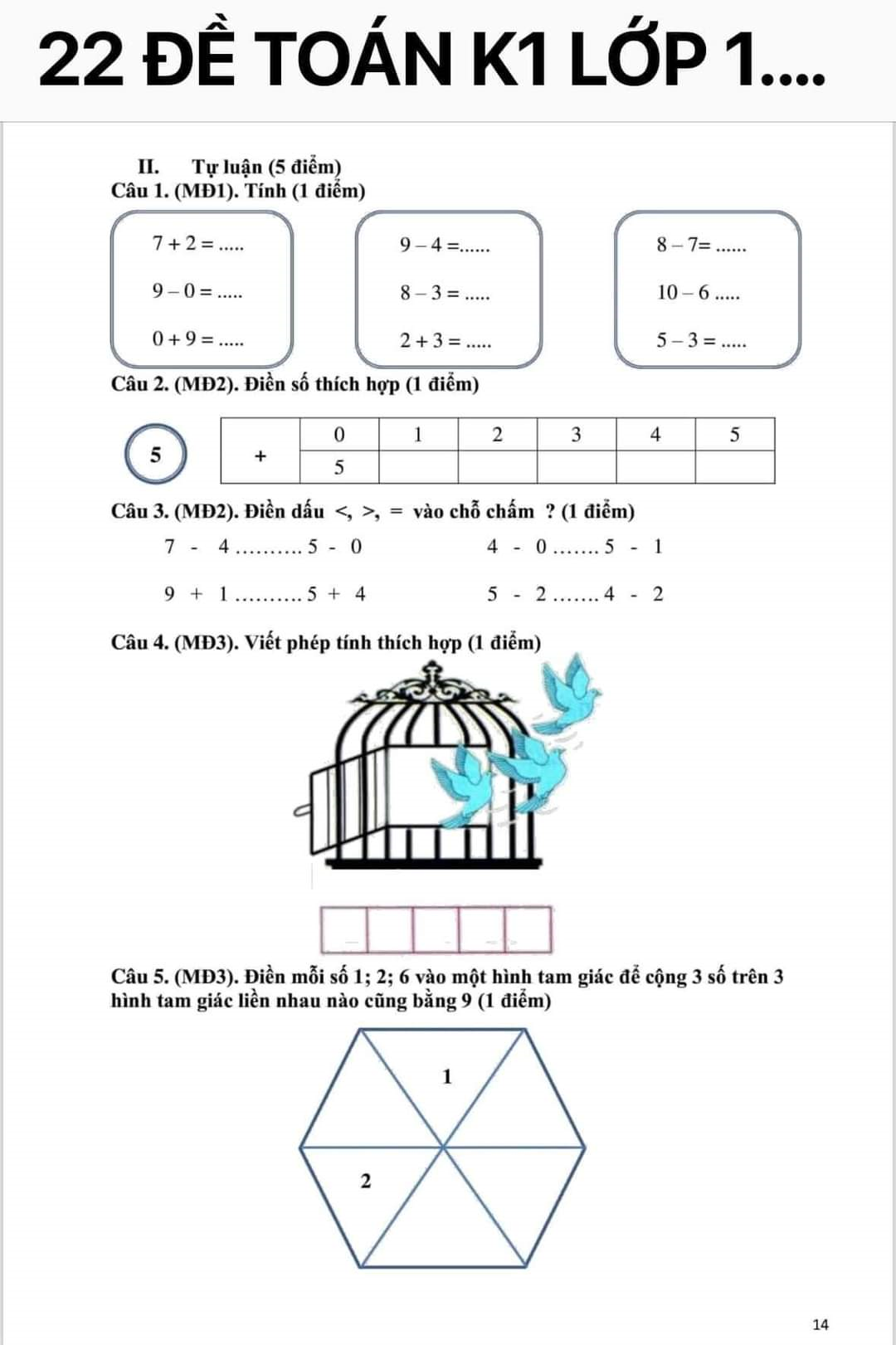 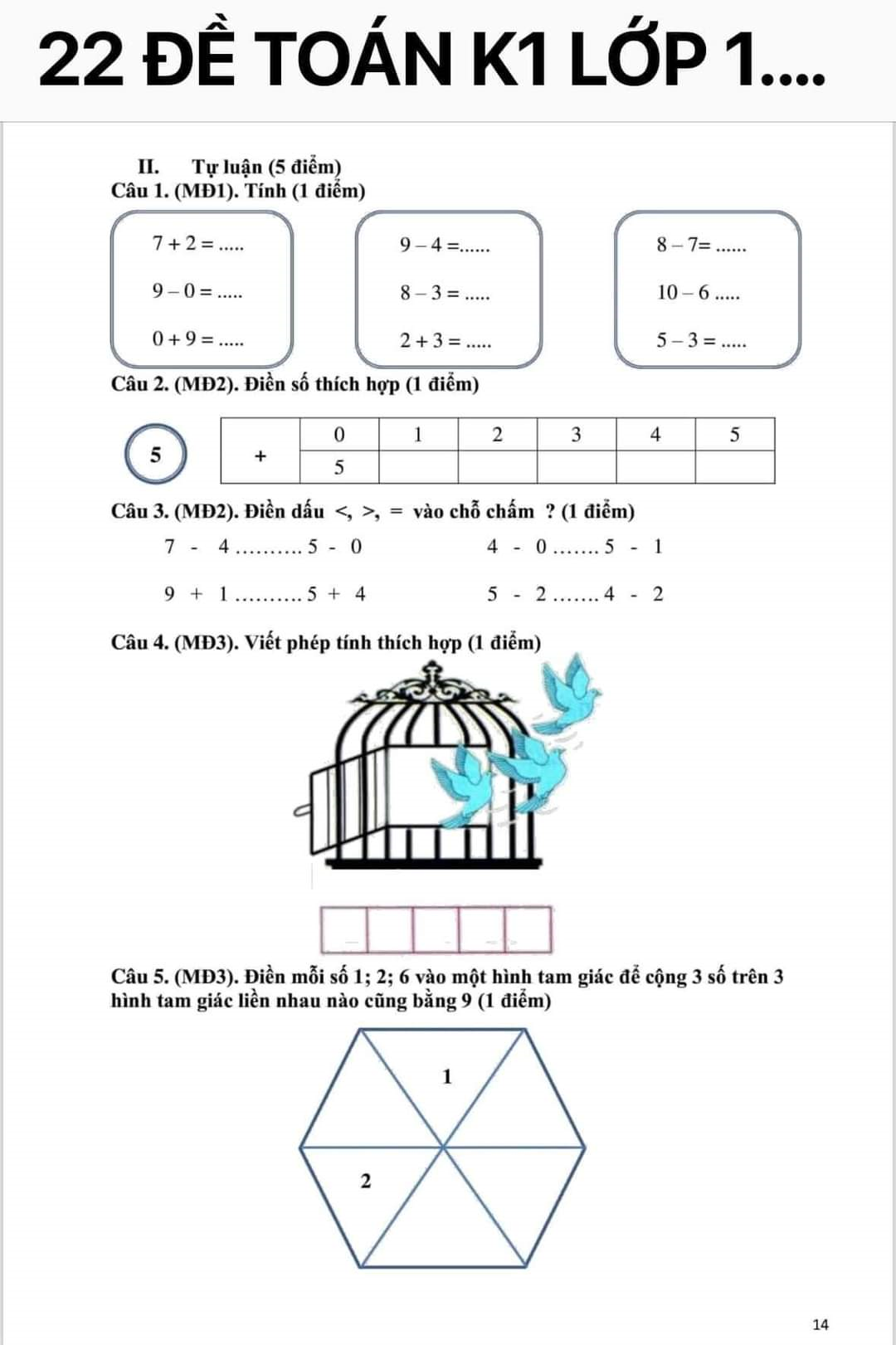 2
-
5
-
3
=
0
3
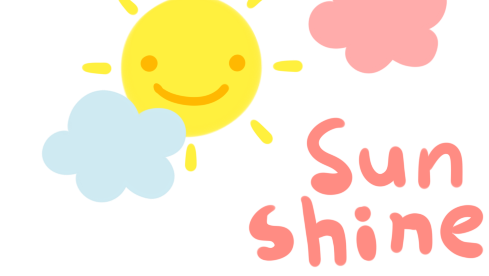 2
b) Tính :
4 - 1 - 1 =
7 - 1 - 2 =
2
4
3
6
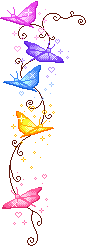 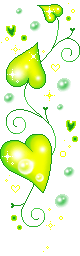 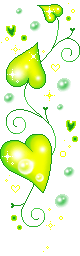 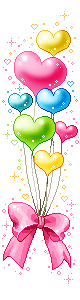 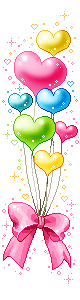 Trò chơi

Rung Chuông Vàng
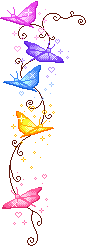 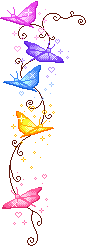 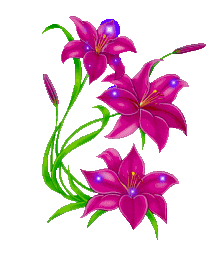 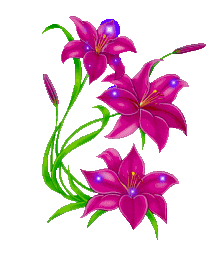 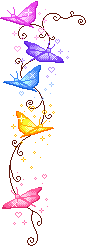 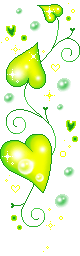 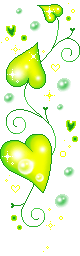 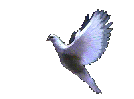 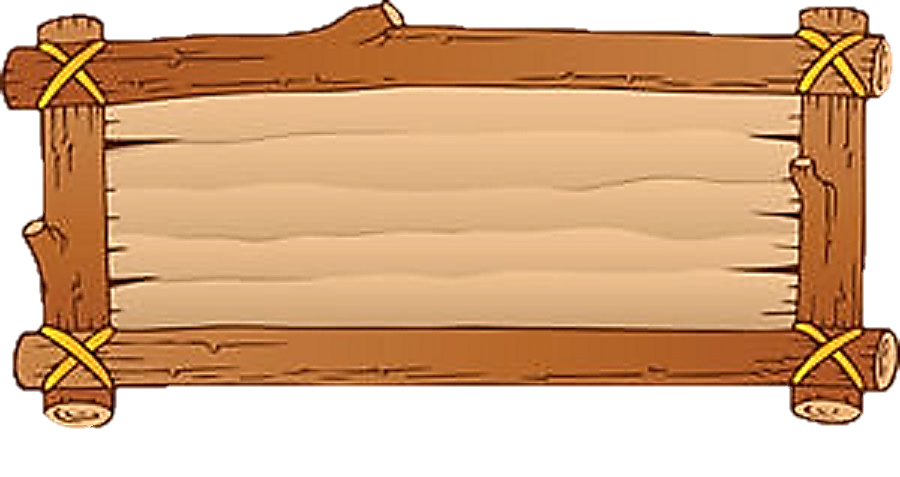 3 + 1 + 3 =…
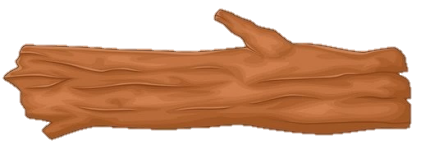 3 + 1 + 3 = 7
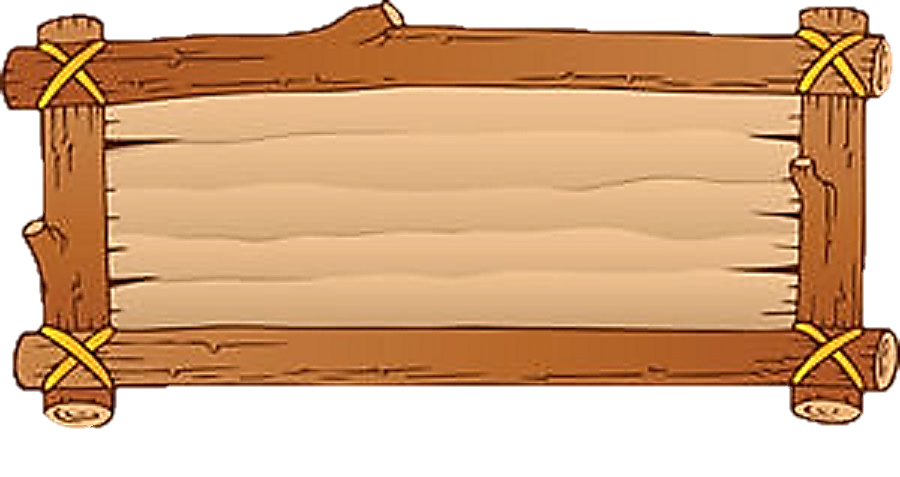 6 - 1 - 2 = …
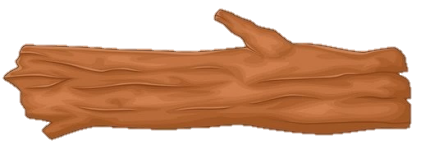 6 - 1 - 2 = 3
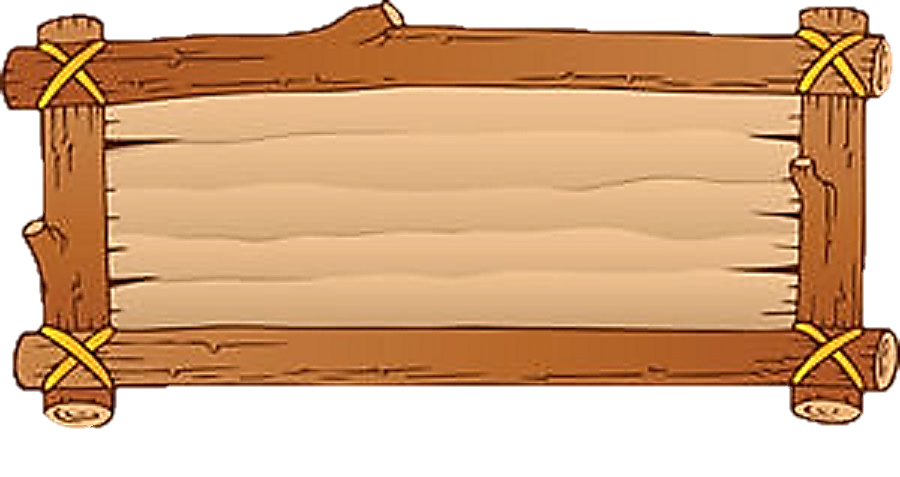 Số bé nhất có một chữ số là số nào ?
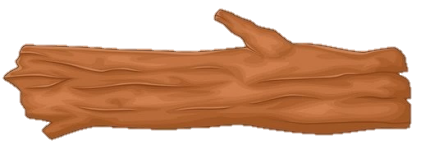 Số 0
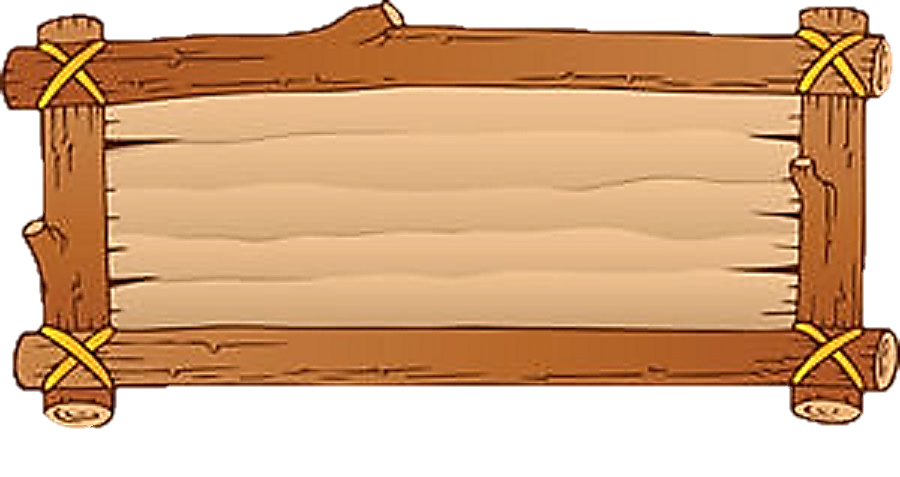 8 = 2 + …
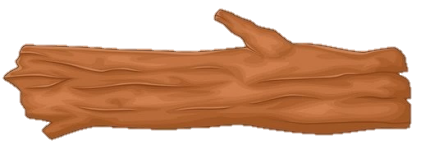 8 = 2 + 6
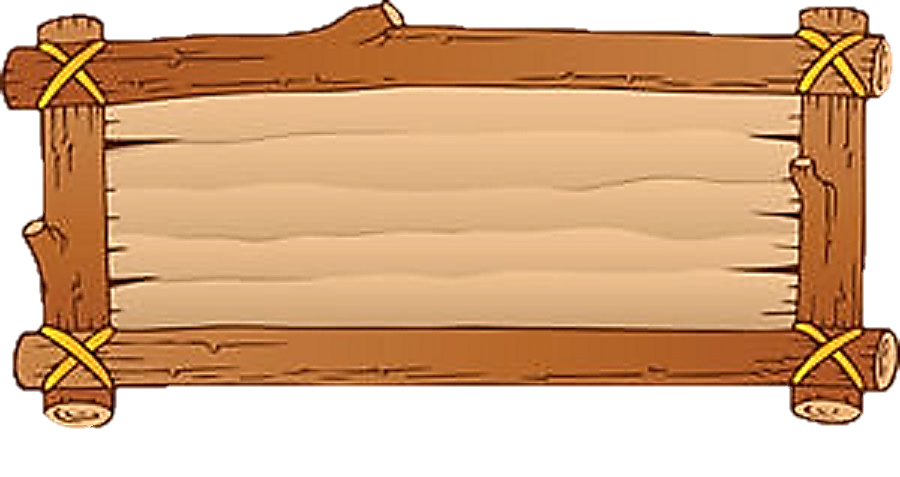 Số 10 là số có mấy chữ số ?
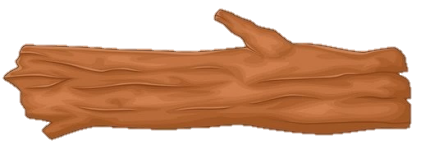 2 chữ số
Thứ Sáu, ngày 15 tháng 15 năm 2023
Toán
Luyên tập( Tiết 1)
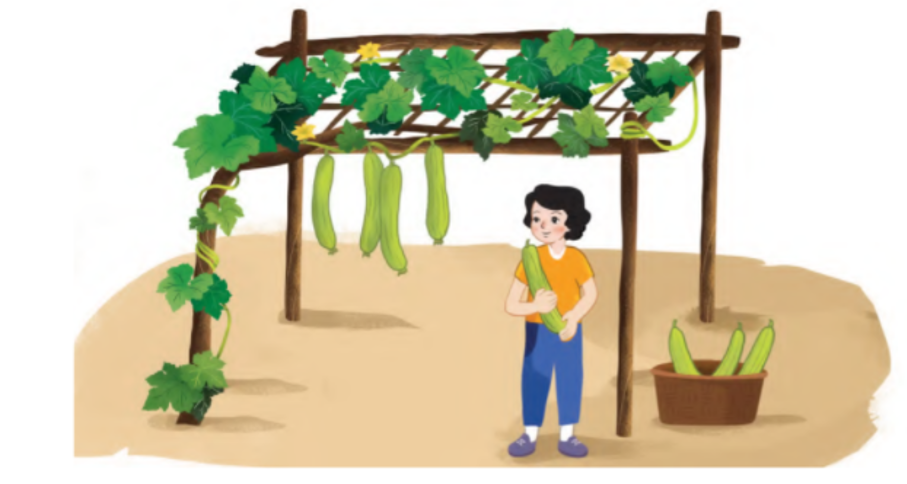 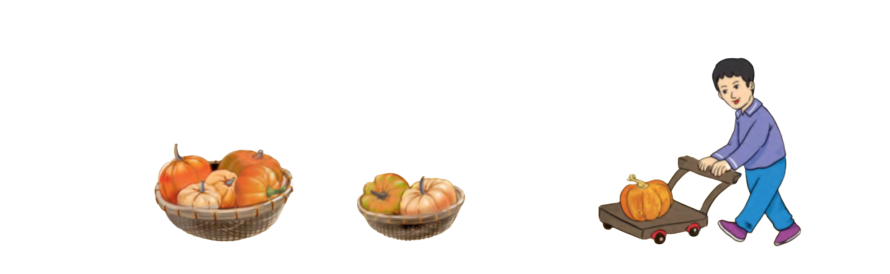 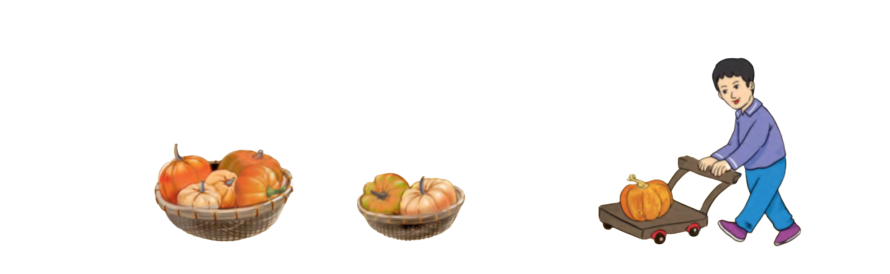 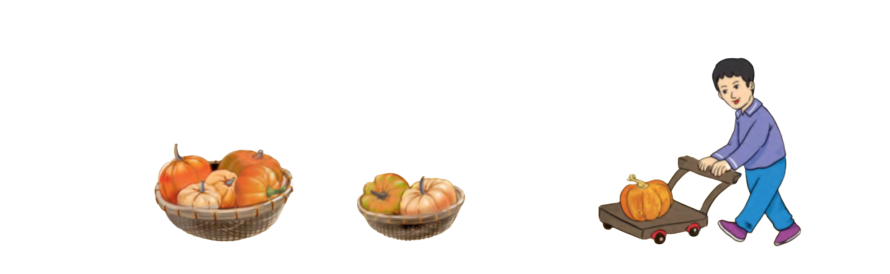 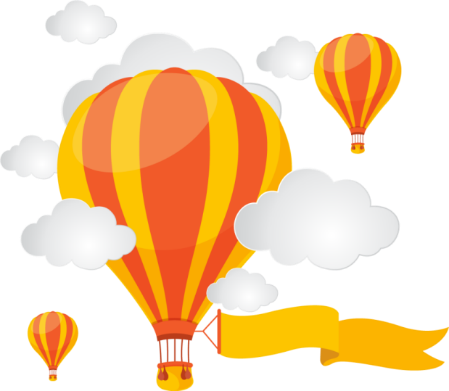 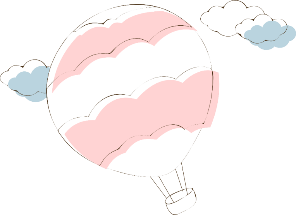 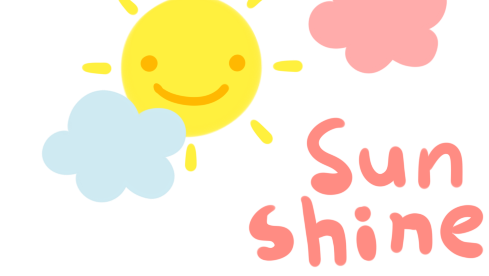 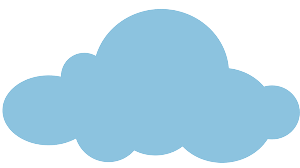 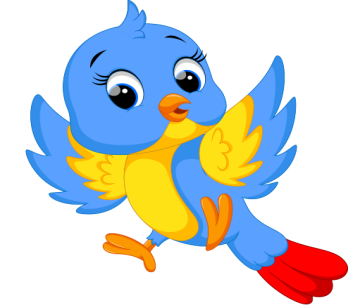 Tạm biệt và hẹn gặp lại!
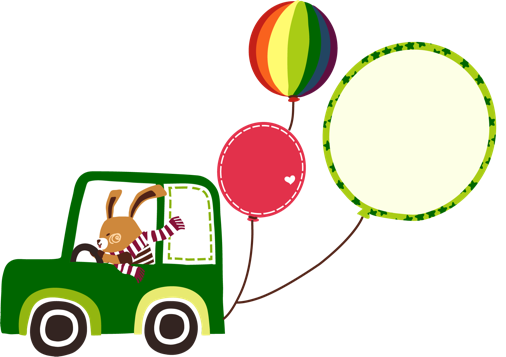 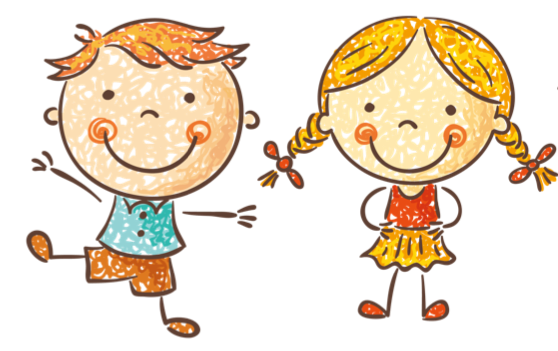 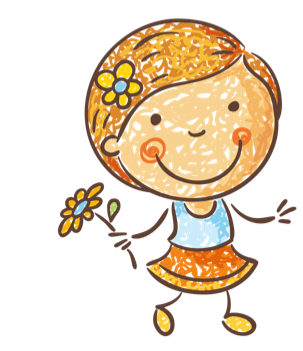 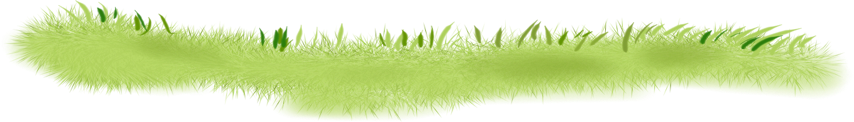